6_the INTERNATIONAL KOMPUTER AND INSTRUCTIONAL TECHNOLOGIES SIMPOSIUM GAZIANTEP 4.10-6.10.2012
Formal-məntiqi və qeyri- səlis məntiqlə təlimin modelləşdirilməsi
 Simulation Learning Based on formal‐Logical and Fuzzy Logic
Fatma xanım Bunyatova
 Bakı Azərbaycan 
 fatmaxanum@ rambler.ru
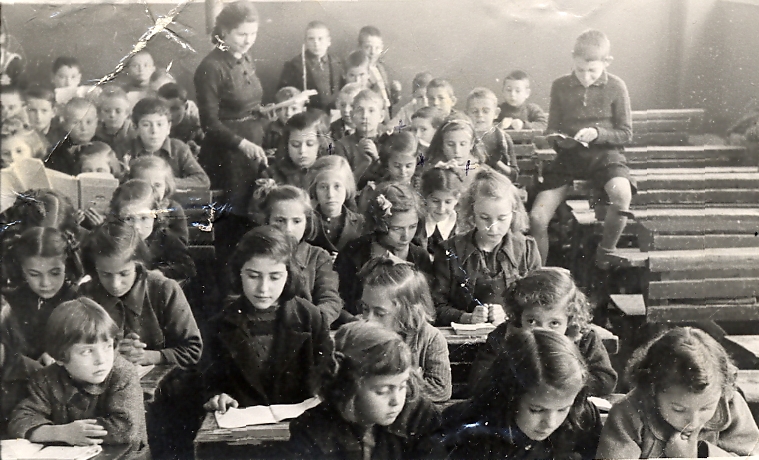 [Speaker Notes: Bu gün yüz il bundan qabaq universiteti qurtaran müəllim  sinifə girıb,  əlinə təbaşir alaraq dərs kecə bilər. Təlim prosesində elədə ciddi bir dəyişiklik olmayıb. Müəllim bilik ötürür, şagirdlər isə onu yadda saxlayırlar.]
6_the INTERNATIONAL KOMPUTER AND INSTRUCTIONAL TECHNOLOGIES SIMPOSIUM GAZIANTEP 4.10-6.10.2012
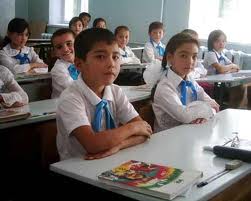 Fatma xanım Bunyatova   Bakı Azərbaycan 
 fatmaxanum@ rambler.ru
[Speaker Notes: Bu yüz ərzində dəyişən əsasən zahiri görkəm oldu.]
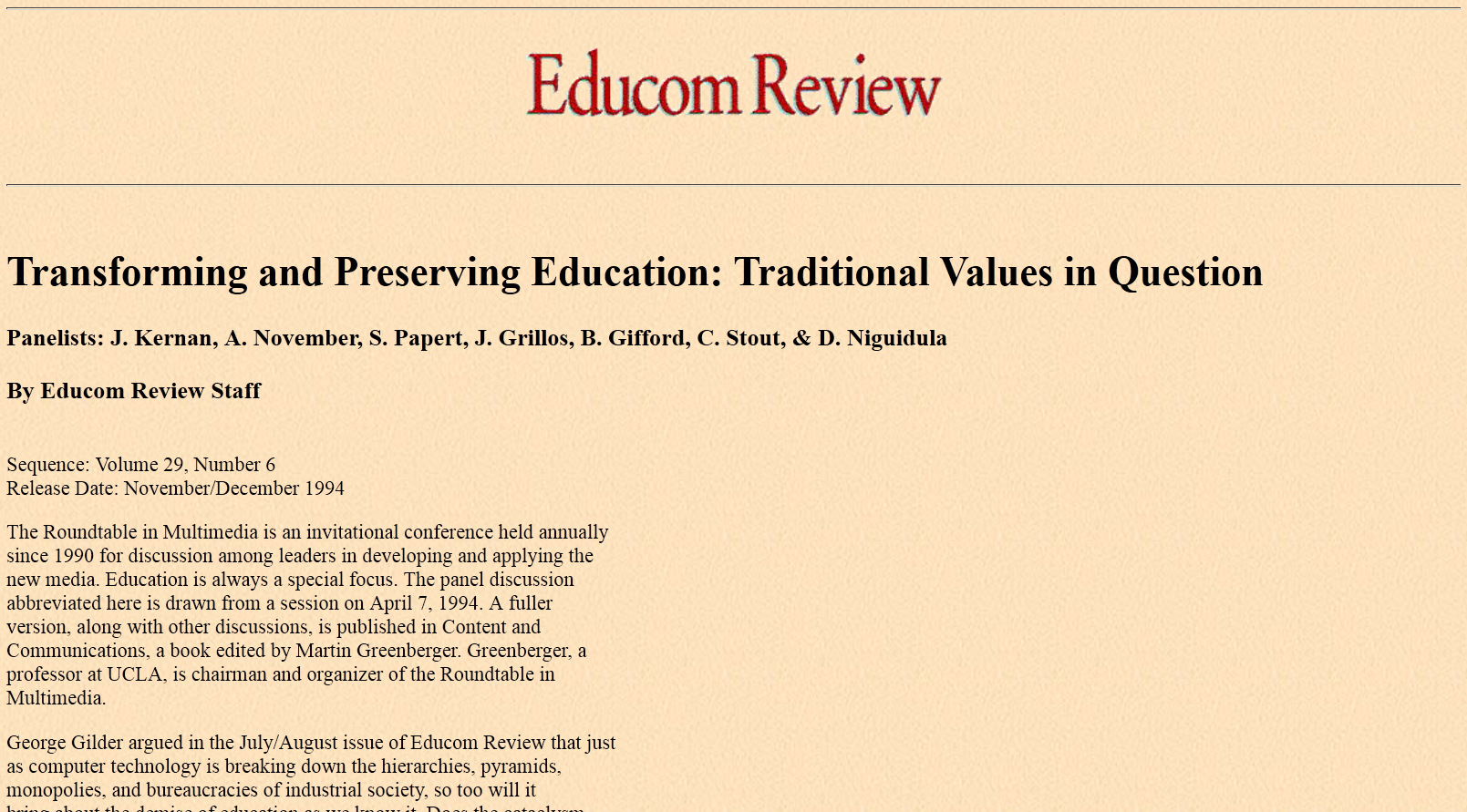 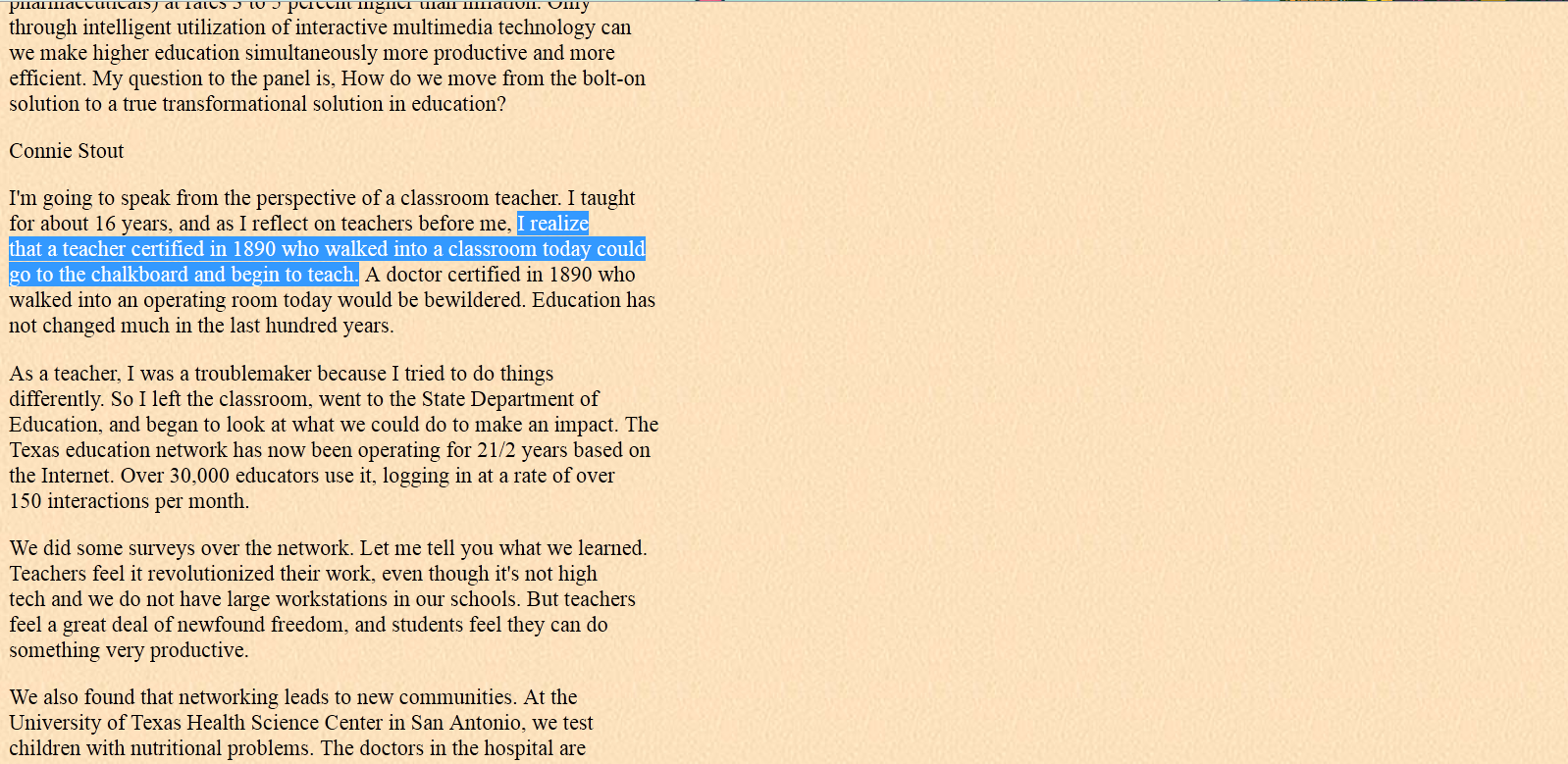 [Speaker Notes: Amerikada dəyirmi masa arxasında ki müzakirədə alimlər, praktik müəllimlər, və iş adamları təhsildə ki dönüşü İKT görürdülər.]
6_the INTERNATIONAL KOMPUTER AND INSTRUCTIONAL TECHNOLOGIES                          SIMPOSIUM GAZIANTEP 4.10-6.10.2012
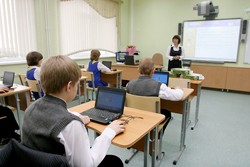 Fatma xanım Bunyatova    Bakı Azərbaycan 
                                                                        fatmaxanum@ rambler.ru
[Speaker Notes: İndi siniflərdə proektor, kompyuter, və s. yenilik deyil. Amma dəyişən amil az olub. Bu vasitələrlə müəllimlər geniş bilik ötürməyə calışırlar.]
6_the INTERNATIONAL KOMPUTER AND INSTRUCTIONAL TECHNOLOGIES                          SIMPOSIUM GAZIANTEP 4.10-6.10.2012
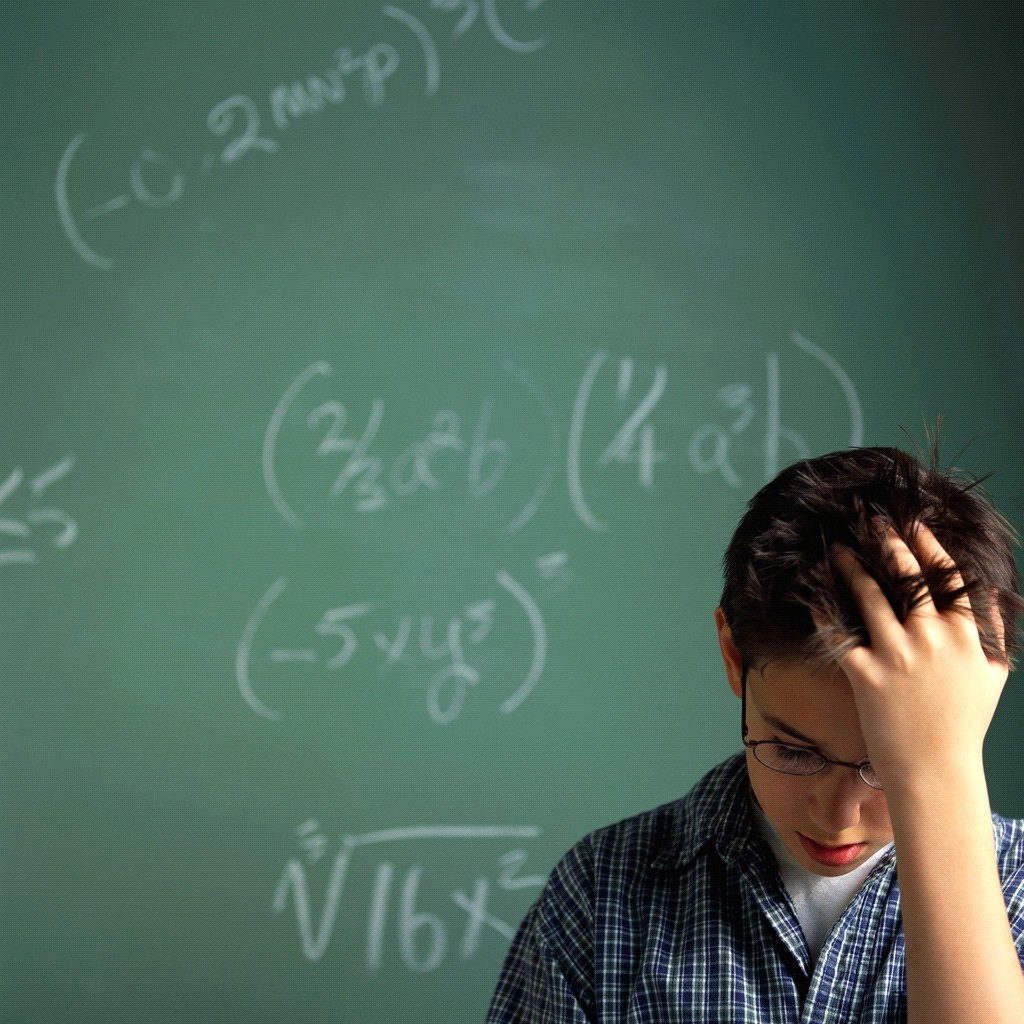 Fatma xanım Bunyatova   Bakı Azərbaycan 
 fatmaxanum@ rambler.ru
[Speaker Notes: Təlim yolunun dəyişilməsi təfəkkürün – idrakın  inkişaf etdirilməsindən asılıdır. Əyər şagird düşünərək bilik qazanırsa, bu bilik onda onun əsl biliyi olur.]
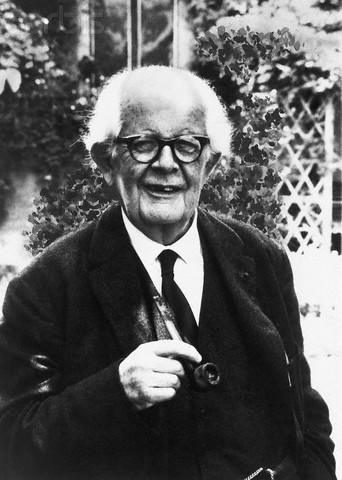 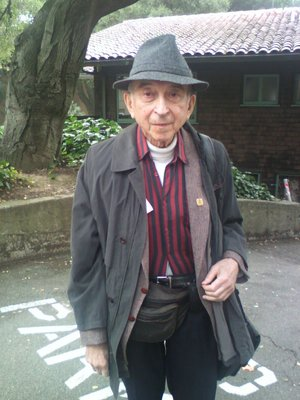 biliklərinin formal məntiqi və qeyri-səlis MODELİ
[Speaker Notes: XX əsrin iki korifeyi Piaje və Zadə. Biri təbii idrak nəzəriyəsini, o biri isə süni idrak nəzəriyəsini yaratmışdır. Bu iki nəzəriyə əsasında biliklərin formal-məntiqi və qeyri səlist modelini yaratmışıq. Azərbaycan müəllimi cürətli addım ataraq  bu iki alimin nəzəriyyəsi əsasında  təhsildə yeni bir istiqamət  yaratməşdır. Görəsən bu Azərbaycan psixo-pedaqoqikasşna hansı töhfələr gətirəcək?  Əbdül Əlizadə.]
6_the INTERNATIONAL KOMPUTER ANDINSTRUCTIONAL TECHNOLOGIES                          SIMPOSIUM GAZIANTEP 4.10-6.10.2012
Jan Piajenin nəzəriyyəsi uşaq psixologiyası və pedaqoji psixologiya üzrə araşdırmalarda, dərsliklərdə və dərs vəsaitlərində müntəxəbat həqiqətləri kimi səslənsə də, onun vətənində də bilavasitə məktəb təcrübəsinə tətbiq olunmayıb.Bu addım ilk dəfə Azərbaycanda atılıb və Fatma xanım Bünyatova Jan Piajenin epistemologiyası əsasında Bakıda, əgər belə demək mümkünsə, epistemoloji pedaqogika  və ya idrak məktəbi yaradıb.(səh.154) Əbdül Əlizadənin “İdrak prosesləri və hisslər” (psixopedaqoji məsələlər) Bakı-2006
Fatma xanım Bunyatova  fatmaxanumrambler.ru
Yeni təlim modeli «Formal-məntiqli və qeyri səlis» modeinin qurulma şərtləri:
1.təlim üsulları dəyişilməidir, təlimdə İKT və pedaqoyi texnologiyalar və ən əsasən konstruktiv təlim birinci yerlərdə qərarlaşmalıdır;
2.biliklər formal-məniqi və qeyri səlis modelışdirilməlidir;
3.məntiqə əsaslanan və şərtlənən yeni tapşırıqlar toplumu yaradılmalıdır.
The 6_the INTERNATIONAL KOMPUTER AND INSTRUCTIONAL TECHNOLOGIES                          SIMPOSIUM GAZIANTEP 4.10-6.10.2012Fatma xanım Bunyatova  fatmaxanumrambler.ru
6_the INTERNATIONAL KOMPUTER AND INSTRUCTIONAL TECHNOLOGIES                          SIMPOSIUM GAZIANTEP 4.10-6.10.2012
Üc dəyişiklər  təlimi köklü surətdə dəyişdirir

                                                   1.dərslik -  biliklər modelləşdirilərək tamlıqda verilir,
                                                   2.tapşırıqlar - biliklər üzrə məntiqi əməliyyatlar;
3.fəaliyyət- şagirdlər fərdi,  interaktivkonstruktiv fəaliyyətdə olurlar;
Bunyatova Fatma xanım fatmaxanum@rambler.ru
[Speaker Notes: Bax 10   , 11]
Y
Zaman
4


3


2


1
Hal
Ümumi,
xüsusi
Tək/cəm
X
x1 – 0,1          x2 - 0,2       x3- 0,3      x4 – 0,4     x5- 0,5        x6 – 0,6
Söz (leksik 
mənada)
1
2
3
4
5
6
İsim        Sifət               Say          Əvəzlik        Fel             Zərf
[Speaker Notes: Fənn bilikləri dəyişən və dəyişməyənlərə bölünərək tamlıq sxemində qurulur.. Bu sxemdə biliklər bir biri ilə əlaqədə, bağlılıqda olaraq neyron şəbəkə yaradırlar.,]
6_the INTERNATIONAL KOMPYUTER AND INSTRUCTIONAL TECHNOLOGIES    SIMPOSIUM GAZIANTEP 4.10-6.10.2012
Konstruktiv təlim          şakgrd öz yaradıçı fəaliyyəti ilə:
 
                                                    program cətcivısindən kənara cıxır;
                                                     yeni perspektivlər görür;,
                                                    öz biliklərindən çıxış edərək yeni bilik yaradır;
                                                    qarşılıqlı dialoji əlaqədə biliklərini 
                                                     genişləndirib, möhkəmləndirir;
                                                     biliklərini bərpa  edərək , səhvlərini düzəldir;,                                                                                                                                      
                                                     biliklər arasında məntigi əlaqələr yaradır;
                                                     müzakirədə yaranan biliyin quruluşuna                                             
                                                     uyğunlaşmış biliyini yaradır.
6_the INTERNATIONAL KOMPUTER AND INSTRUCTIONAL TECHNOLOGIES SIMPOSIUM GAZIANTEP 4.10-6.10.2012Təlimi formal-məntiqi və qeyri- səlis məntiqlə modelləşdirilməsi
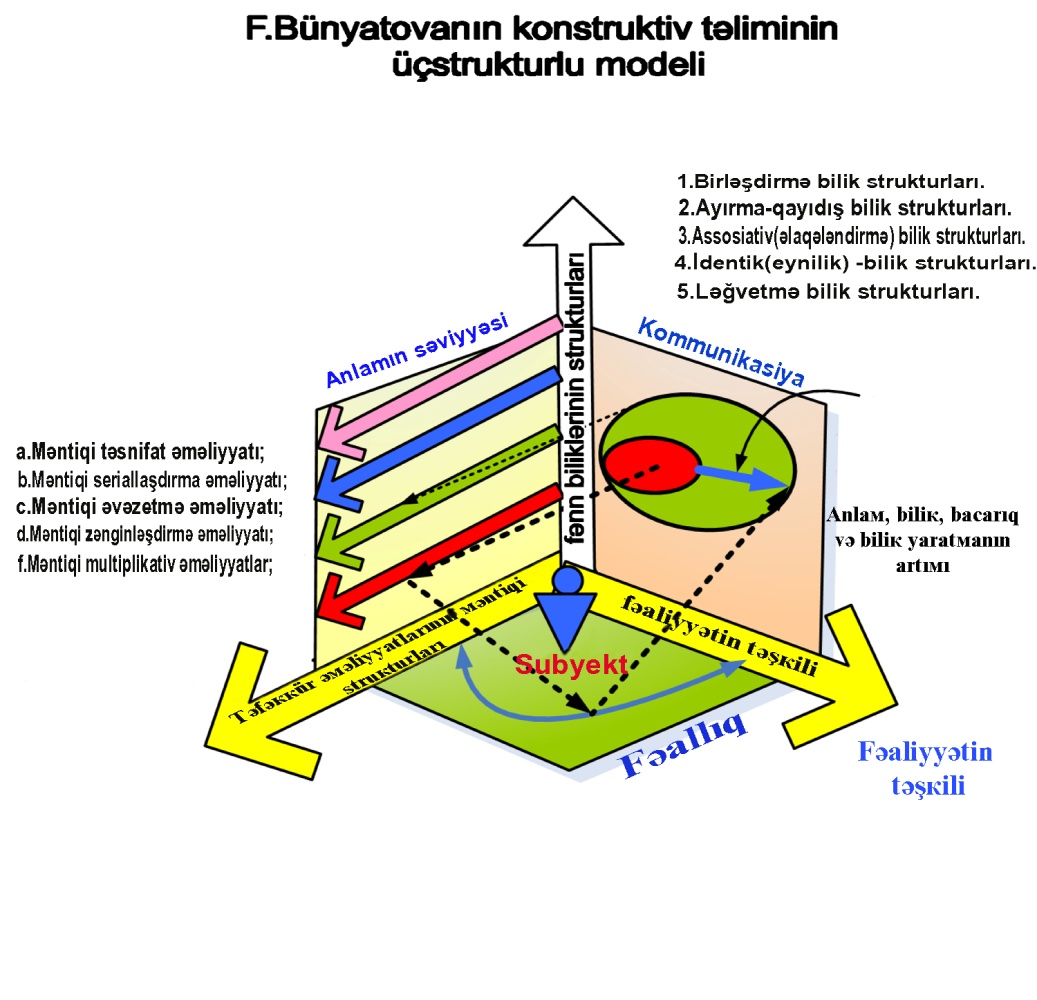 Fatma xanım Bunyatova   Bakı Azərbaycan 
 fatmaxanum@ rambler.ru
6_the INTERNATIONAL KOMPUTER AND INSTRUCTIONAL TECHNOLOGIES                          SIMPOSIUM GAZIANTEP 4.10-6.10.2012
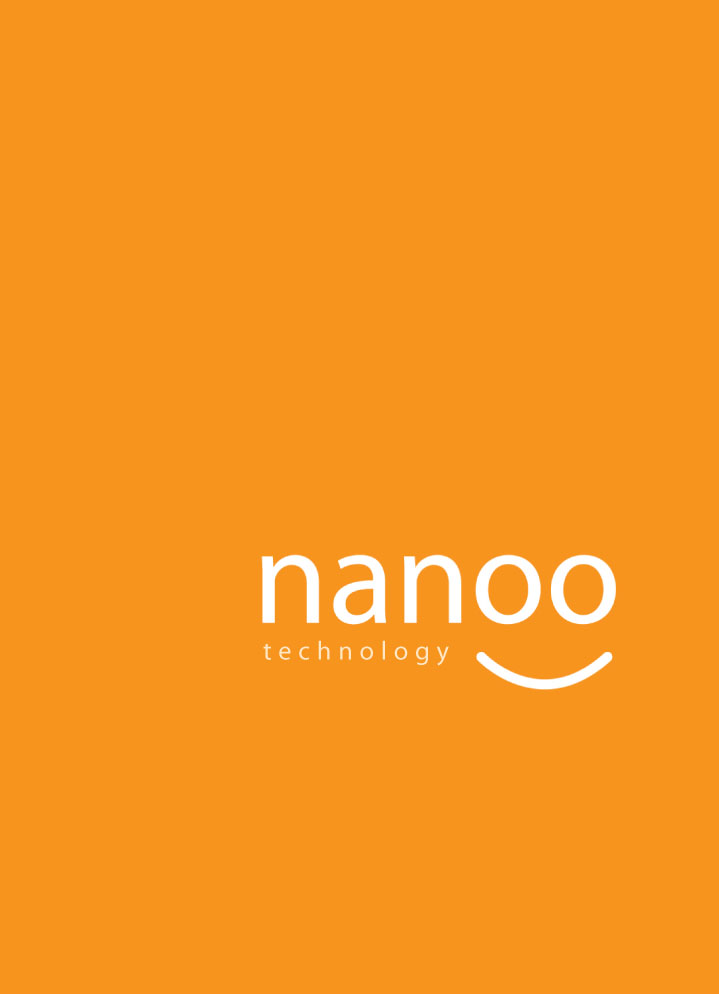 nano-texnoloji məktəbin qapılarını döyür:
fənn biliklərinin formal və qeyri səlist modeli;
biliklərin nanostrukturları;
 nano- dərsliklər;
nano-təfəkkür
və nələr, nələr...
Nano dərsliklər
Bunyatova Fatma xanım fatmaxanum@rambler.ru
Yeni modeldə təhsilə gələn yeniliklər.
Nano-fənn
Biliklərin modelləşdirilməsi
Biliklərin nano-quruluşu
Fənn biliklərinin   geyri səlis modei
Qeri-səlis proqram
Nano-psixixopedaqoqika
Nolojilər
Nano-texnologilarar məktəbdə
Bunyatova Fatma xanım fatmaxanum@rambler.ru
Azərbaycan –Türkiyə Ortaq Yeni Egitim Sistemi –YOES” layihəsi
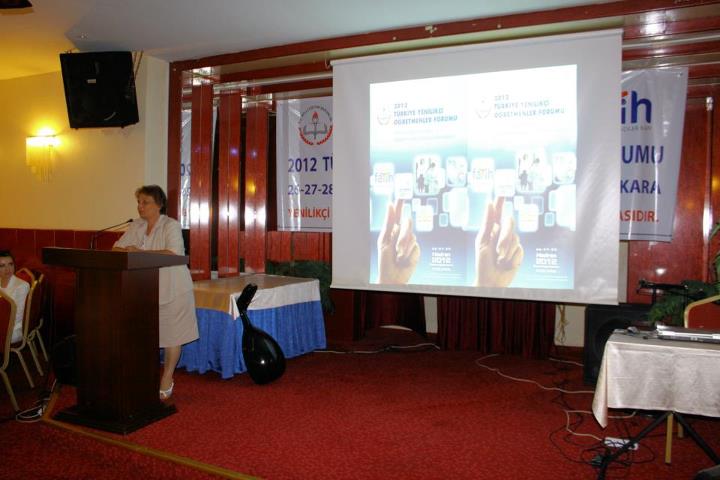 [Speaker Notes: Ankarada   FATİH -6 forumunda türk müəllimlərinə müraciət: «Azərbaycan - Türkiyə Yeni ortaq Egitim –YOES layihəsini həyata kecirək. Ortaq mədəniyyət, pedaqoji görümlər əsasında şagird təfəkkürünü, onun yaradıcılığını inkişaf etdirən bir təlim sistemi yaradaq. Bu sistemdə sinif otaqları dərsi öyrənib testlə özünü yoxlamaq yerindən, şagirdin problemləri həll etmə, öz işini planlaşdırma, öz biliklərini yaratma, ünsiyyət bacarıqlarına yiyələnmə məkanına cevrilsin».]
6_the INTERNATIONAL KOMPUTER AND INSTRUCTIONAL TECHNOLOGIES                          SIMPOSIUM GAZIANTEP 4.10-6.10.2012
Azərbaycan –Türkiyə Ortaq Yeni Egitim Sistemi –YOES” layihəsi 

Azərbaycan –Türkiyə Ortaq Yeni Egitim Sistemi –YOES- Ortaq Türk mədəniyyəti və pedaqoji əsasları üzərində qurularaq şagird təfəkkürünü irəli cəkərək onu inkişaf etdirmək ücün zəmin yaradacaq. Bu inkişafın yolu pedaqoji və psixoloji əsaslardan, İKT ilə  önəmli pedaqoji texnologiyaların sinifdə birlikdə istifadəsindən kecir.  

Bu layihənin əsas məramı  layihədə iştirak edən hər bir müəllimi innovator etməkdir. İnnovativ üsülları, innovativ mədəniyyəti  məktəbə gətirən hər bir müəllim böyüyən nəslin azad, yaradıcı və sağlam düşüncəli böyüməsinə xidmət edərək,  təhsilimizin catışmayan cəhətlərini aradan götürmələsinə və onu yenidən qurulmasına köməklik göstərir.
Yenilikci müəllimlər kursu: pedaqoji texnologiyalar
Yenilikci müəllimlər kursu
Hər bir yenilik təlimdən kecir. Özün öyrənməyi öyrən ki öyrədə biləsən! Baki «İdrak məktəbi» 2012avqust –sentyabr
Diqqətinizə görə                 təşəkkürlər!
Suallar və sairə......
6_the INTERNATIONAL KOMPYUTER AND INSTRUCTIONAL TECHNOLOGIES SIMPOSIUM GAZIANTEP 4.10-6.10.2012Təlimi formal-məntiqi və qeyri- səlis məntiqlə modelləşdirilməsi